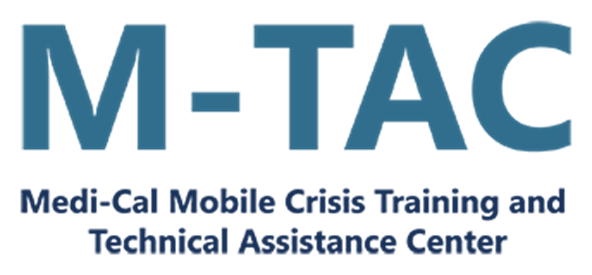 First-Episode Psychosis (FEP) Series: Empowering Mobile Crisis Teams to Recognize and Respond to People Experiencing FEP
Session 2: FEP and Mobile Crisis Assessment and Intervention Strategies
Apurva Bhatt, MD​​ (she/her/Dr.)
Katherine Pierce, PhD (she/her/Dr.)

April 22, 2025
California Land Acknowledgement
We acknowledge that this training is taking place throughout the unceded territory of California home to nearly 200 Tribal nations. As we begin this event, we acknowledge and honor the original inhabitants of our various regions. A land acknowledgement is a critical step towards working with Native communities to secure meaningful partnership and inclusion in the stewardship and protection of their cultural resources and homelands. Let’s take a moment to honor these ancestral grounds that we are collectively gathered upon and support the resilience and strength that all Indigenous people have shown worldwide.
Adapted from California Indian Culture and Sovereignty Center (CICSA), 2019
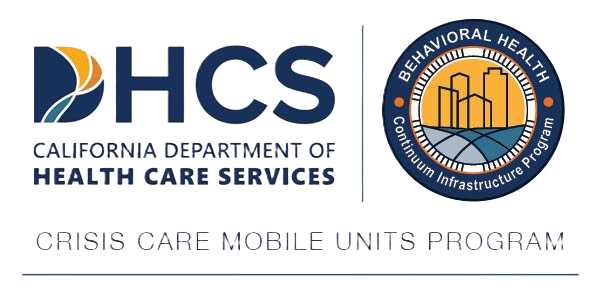 [Speaker Notes: Danielle]
First-Episode Psychosis (FEP) Series: Empowering Mobile Crisis Teams to Recognize and Respond to People Experiencing FEP 2
Mobile crisis teams (MCT) often encounter individuals experiencing psychosis in the field and may lack the knowledge and skills to appropriately assess the symptoms, deliver effective interventions, or make referrals to appropriate after-care.  
The lack of psychosis-specific training can lead to overuse of psychiatric holds, emergency rooms, and law enforcement involvement.  
Coercive care and frequent exposure to involuntary care can lead to individuals experiencing learned helplessness. 
Learned helplessness is a psychological state where someone feels powerless to change their situation after repeated exposure to uncontrollable events, leading to a lack of motivation and an inability to take action, even when change is possible.
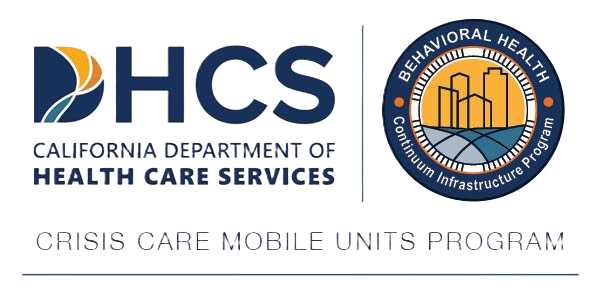 [Speaker Notes: Danielle]
First-Episode Psychosis (FEP) Series: Empowering Mobile Crisis Teams to Recognize and Respond to People Experiencing FEP 3
This training series will help MCTs recognize that individuals experiencing psychosis can safely be stabilized in the field, allowing them to remain in the community. 
Not all crisis experiences are the same and there may be times when individuals are not able to remain safely in the community. The purpose of this training series is to support MCTs in effectively determining the most appropriate level of care after a brief intervention for individuals experiencing psychosis.
The training series will also equip MCTs with knowledge and resources to connect individuals experiencing psychosis to coordinated specialty care (CSC) clinics.  
CSC is an evidence-based intervention designed specifically for those experiencing FEP.
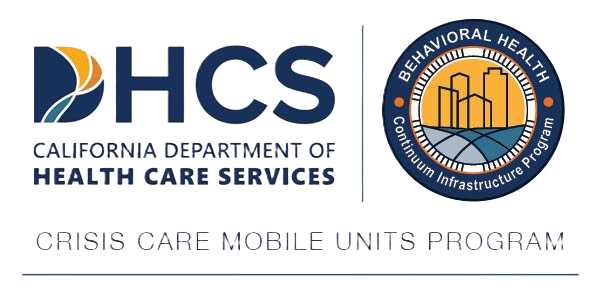 [Speaker Notes: Danielle]
The Importance of Today’s Training:
Historically, MCTs have limited or no training in psychosis.
MCT members may not be familiar with the common symptoms of psychosis, which can lead to the unnecessary use of holds.
Today’s training is intended to empower MCTs to feel better equipped and more informed during a mobile crisis encounter with an individual experiencing psychosis.
Today's training will also help MCTs understand that the symptoms of psychosis can very in their impact depending on the individual's overall health status, personal, environmental, and cultural contexts, as well as access to basic needs.
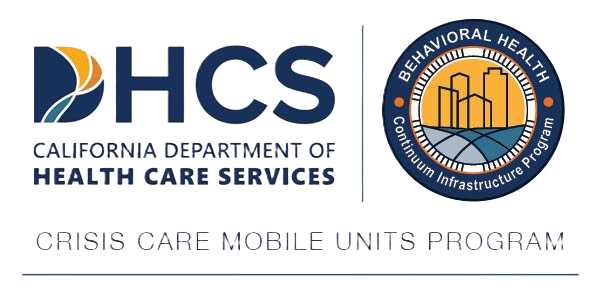 First-Episode Psychosis (FEP) Series: Empowering Mobile Crisis Teams to Recognize and Respond to People Experiencing FEP 4
Training 1: Introduction to Psychosis and FEP (today)
Training 2: FEP and Mobile Crisis Assessment and Intervention Strategies (today)
Training 3: Follow-up Check-ins, Connection to Ongoing Services and Coordinated Specialty Care (CSC) (tomorrow)
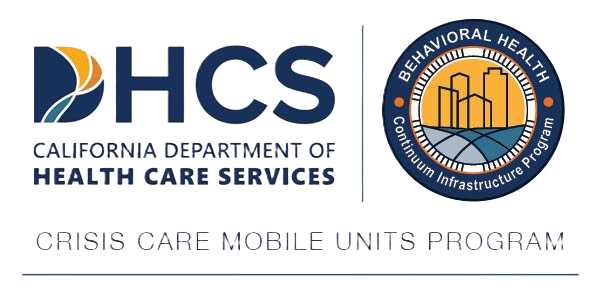 [Speaker Notes: Danielle

Here is a overview of the complete series to come for FEP. Will briefly go over the trainings that will follow as well and the corresponding CoP attached to each training.]
Today’s EPI-CAL Presenters
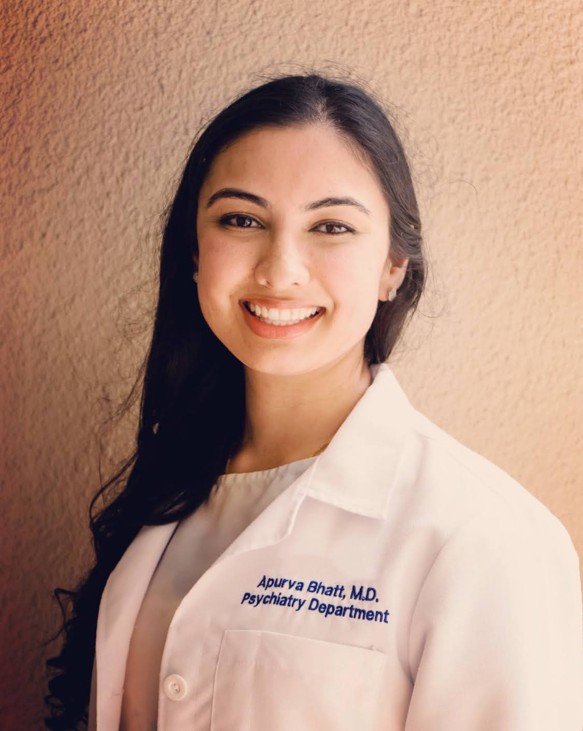 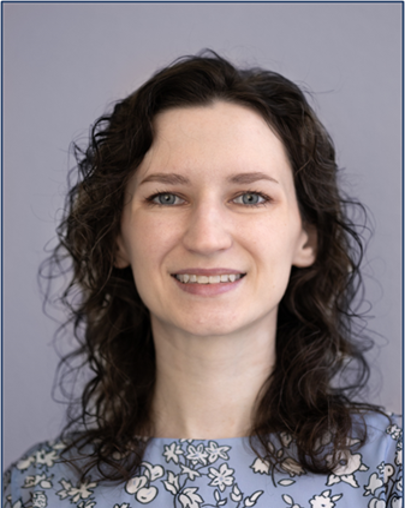 Katherine Pierce, PhD (she/her/Dr.)
Staff Psychologist,                            UC Davis Department of Psychiatry and Behavioral Sciences, EPI-CAL Program                                          EPI-CAL TTA Outreach Team Lead
Apurva Bhatt, MD​​ (she/her/Dr.)
Clinical Assistant Professor                           Stanford University                                   Department of Psychiatry​​ & Behavioral Sciences   Director, Stanford Child INSPIRE Clinic             EPI-CAL TTA Psychiatric Provider Team Lead
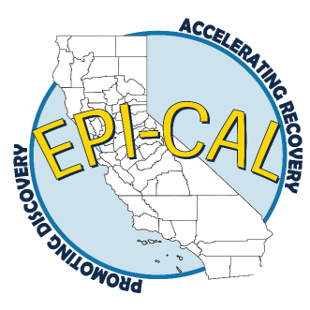 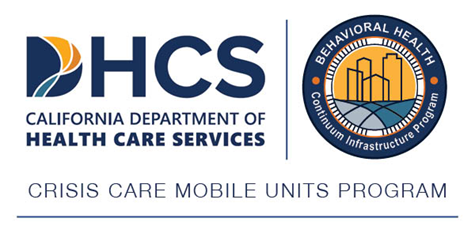 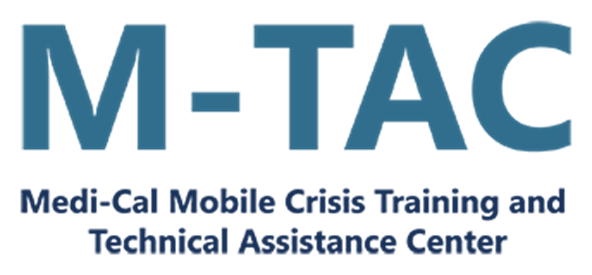 Understand the importance of building rapport through a trauma-informed lens for individuals experiencing FEP.  
Learn strategies for engaging families and natural support systems during a mobile crisis encounter with a person experiencing FEP. 
Assess the way ​psychosis experiences present​​​ across the developmental spectrum (youth vs. older adults).
Learning Objectives
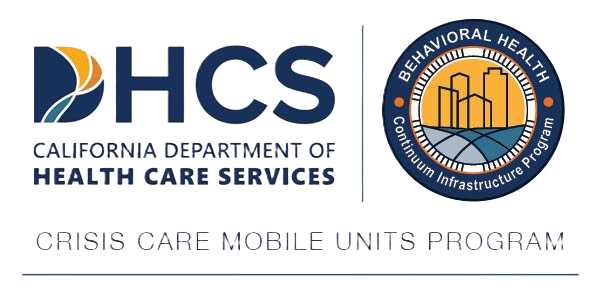 [Speaker Notes: Danielle

Again, Today's session is the first in a series of four trainings, the goal of this training is to establish a baseline understanding of psychosis generally and introduce the concept of first episode psychosis. 
You will learn about the prevalence, origins, symptoms, and impact of psychosis and the importance of a person-centered approach
We will discuss how individual experiences of psychosis occur across a spectrum which will help mobile crisis teams understand that individuals with psychosis can sometimes be safely stabilized in the field. 
In upcoming trainings, you will learn specific crisis assessment and intervention strategies for individuals experiencing FEP and best practices for referrals and follow-up care.]
The Primary Goals for Mobile Crisis Teams
Providing relief and de-escalation in the moment through the least restrictive means.
Meeting the individual where they are.
Listening, building trust, engaging, and partnering with those in need.
Ensuring member safety.
Understanding everyone's individual needs and preferences.
Instilling hope for the future. 
Follow-up and linking the individual and/or family to services and support.
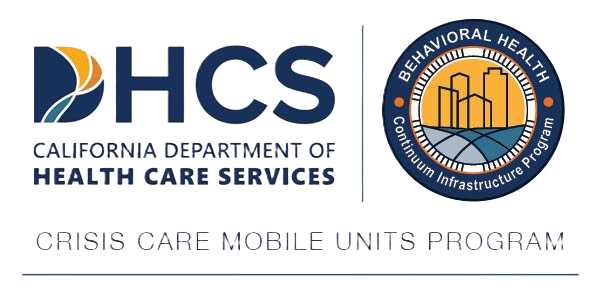 [Speaker Notes: Danielle]
It is not just about controlling symptoms (often with medications).
Focus on wellness, as defined by those receiving services.
Encourage the support of families or caregivers in recovery.
The Goal is to Get People Back to What Matters to Them.
(DeTore et al., 2018)
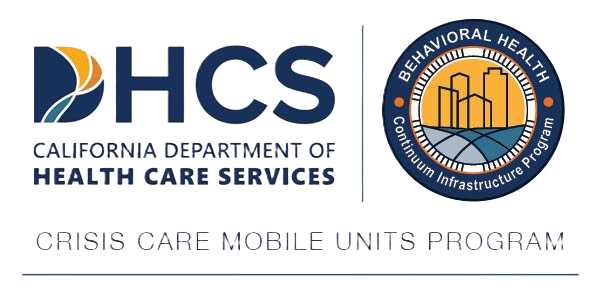 [Speaker Notes: Dr. Pierce
This is just a reminder that as mobile crisis responders, our goal is to get people back to what is important to them! Honoring their voice and choice is key in providing person centered services.]
Psychosis is Viewed Differently Across Cultures, and Reactions to Psychosis are Different for Everyone.
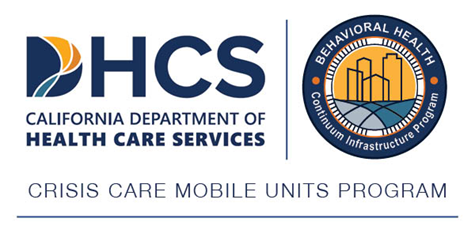 [Speaker Notes: Tara 
People often think/believe when psychosis is present there should be this alternative  way to approach the crisis and individual. Instead, MCTs should follow all existing best practices and understand what NOT to do that can potentially cause harm to the individual and family in crisis.

One of the primary goals of this series is to really support crisis workers feel to empowered and reduce stigma and fear around interacting with someone experiencing psychosis out in the field. Responders should approach with curiosity and respect. This reduces stigma around individuals experiencing psychosis and hopefully decreases fear in providers.

As Mobile crisis teams you will mostly likely interact with these individuals in a limited way (brief, and not ongoing treatment) This series is important to support mobile crisis teams needing to know what not to do and to do their best to support autonomy and incorporate natural supports when warranted and wanted.]
Be Mindful of Unhelpful Biases 
That May Develop About Psychosis as a Result of Working in Crisis/High Acuity Settings.
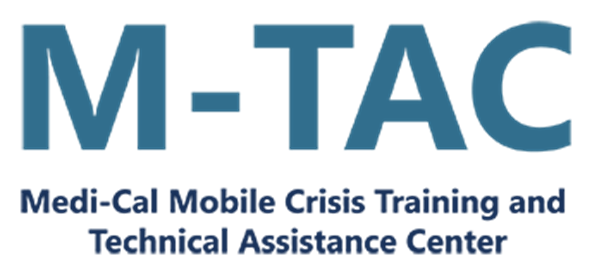 [Speaker Notes: We ALL must be mindful of unhelpful biases that influence how we show up and engage with individuals experiencing psychosis. 
Many people in mobile crisis develop an understanding of psychosis that is heavily influenced by the media, culture, and their experience in acute care settings and by working with adults who have chronic, persistent mental illness in the outpatient setting. 
•Based on these experiences, a bias can emerge wherein people may experience prognostic hopelessness about psychosis
•Many mobile crisis programs are NOT affiliated with CSC programs, further limiting opportunities for trainees to challenge this bias or develop a hopeful, recovery-oriented lens when working with individuals experiencing psychosis]
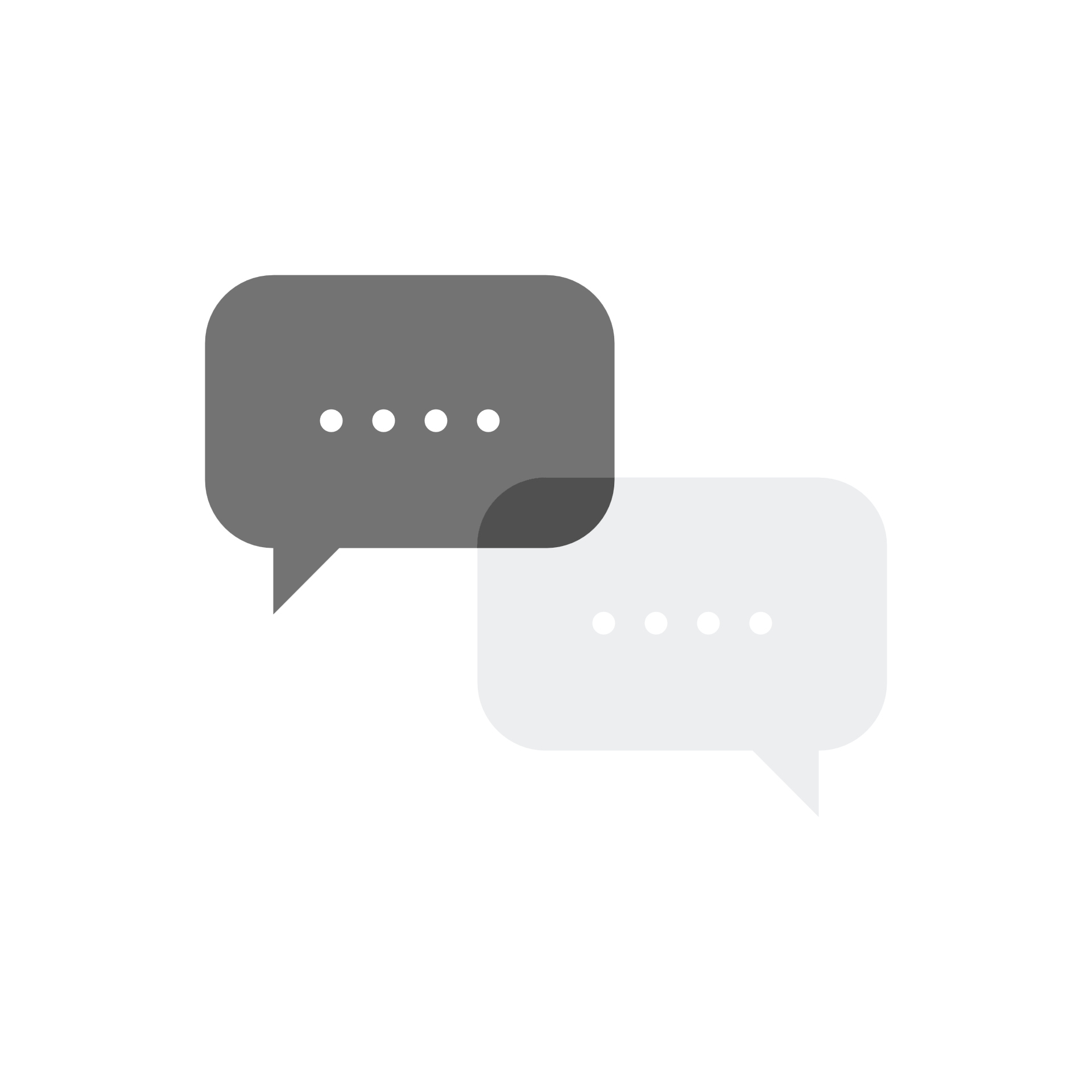 It’s 9 p.m. on Friday, and you are called to a home. The caller is a mother (English-speaking) who is very concerned with her teenage son’s behavior. “He has been holed up in his room for a few weeks, refusing to leave. He hasn't been eating normally or showering and is missing school. The school said to bring him to the pediatrician, and we had an appointment today, but we missed it because he won't agree to leave his room! For the past 2 days, he has barely eaten or drunk water. I don't know what else to do!" 
The mobile crisis team arrives to find the son (17 years old), who identifies as Asian American, in his room sitting on his bed with his head in his hands. The mother (54 years old), who identifies as Asian American, is in the hallway looking at her son through the doorway. English is their preferred language.
The Situation
Turn to your neighbor. What are your initial thoughts and questions?
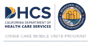 [Speaker Notes: Apurva

We’re going to start off today’s training by examining a scenario that you may or may not have yet experienced in the field as a mobile crisis responder. Our goal is to get you thinking about what your initial thoughts are and what questions you might have at the start of this scenario. 

Scenario will be read aloud to participants. 

We will return to this scenario at the end of the training to talk how what we've learned about working with individual experiencing psychosis has changed our initial response plans.]
Keys to Effective Engagement
Build rapport.
Maintain a calm demeanor and presence.
Validate their feelings and use plain language.
Engage in active listening and understand what is important/meaningful to them.
Avoid confrontation.
Offer choices.
Focus on safety.
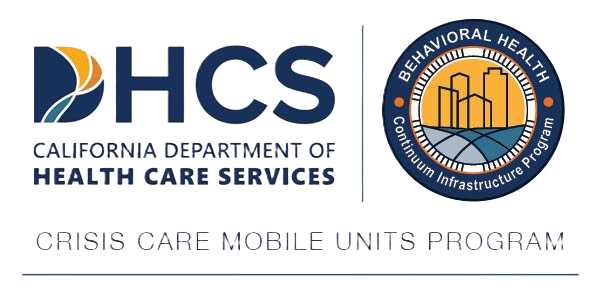 [Speaker Notes: are the same with an individual experiencing psychosis.
Building rapport with someone experiencing psychosis requires that we work with them from the place they are.  If someone is actively experiencing delusions, don't refute them. Ask with real curiosity to explain what they are experiencing and work to establish a level of connection based on their queues and offer vlaidation for their feelings "that sounds stressful" 
Engaging with someone experiencing psychosis can be scary for MCT the first time. Remember: they are as attuned to your tone and body language as anyone else.  Stay in the moment.
Meet people experiencing psychosis where their at: if someone believes that "they" are out to get them, ask them about that feeling.
It's important not to tell members "that's just not true" or "that's just your imagination."  It's real for them.  Don't refute it; understand it.
Your focus should be on safety.  For example, if a member thinks that the TV can hear their thoughts, talk about whether unplugging the TV would make them feel safer.]
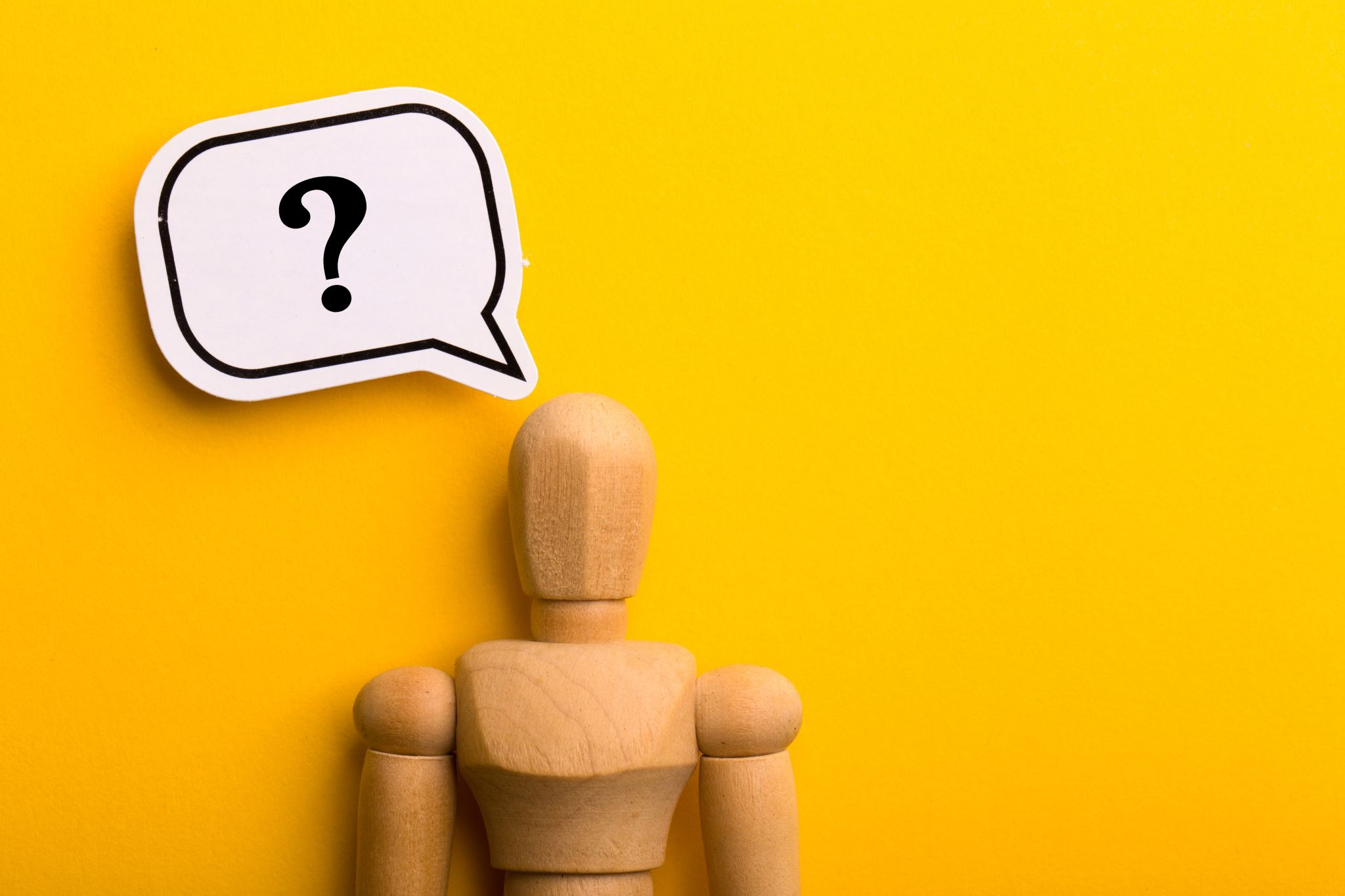 Strategies for Mobile Crisis Teams
Make sure you are in a safe and private space for a conversation.
Be respectful if someone is not ready or not in a space to talk about aspects of their experiences or the current situation.
It’s important to ask questions with compassion: “Help me understand what is happening (from your perspective)?”
Listen and validate their feelings. 
Focus on the individual’s goals (e.g., feeling safe) and preferences.
Consider how mobile crisis teams keep them safe without taking away their rights.
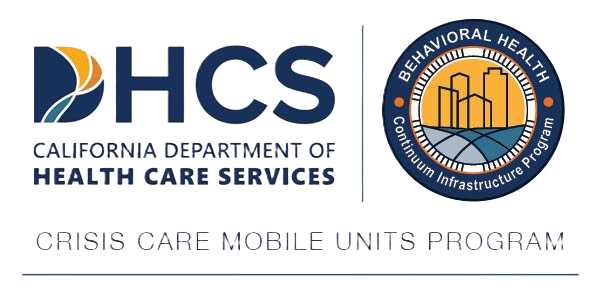 [Speaker Notes: Danielle

These strategies should be familiar to most of you—they are best practices for mobile crisis teams.  

In the chat, what do think needs to be changed if you suspect that someone is experiencing psychosis? What should stay in place?]
Confidentiality Guidelines and Best Practices
Individuals have the right to private information. 
For adults (and children aged 12+), determine what information is shared with whom. 
Everyone has this right to confidentiality, which may need to be explained and reiterated to the member and their family. Inform that MCTs seek information from multiple sources, but they require consent to share in some situations.
Emphasize you CAN RECEIVE information.
Recognize that this can be FRUSTRATING for primary support persons. Show empathy and provide a SIMPLE explanation of HIPAA. 
We CAN share community resources and general educational information.
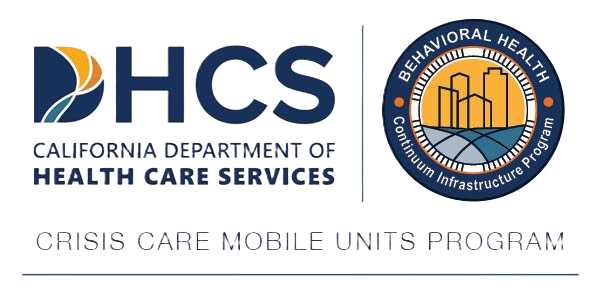 [Speaker Notes: Let's review the confidentiality guidelines and best practices.
Discuss what impact psychosis has on confidentiality:
In ALL cases, safety is the key to confidentiality: the presence or absence of psychosis has no impact on safety guidelines or best practices.  Unless you believe that there is immediate risk to self or others, you must follow the same confidentiality guidelines with members experiencing psychosis.]
Leading Assessment, Intervention, and Safety Planning
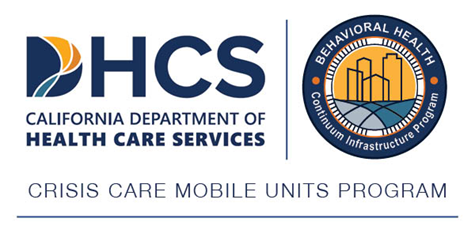 [Speaker Notes: Tara 
People often think/believe when psychosis is present there should be this alternative  way to approach the crisis and individual. Instead, MCTs should follow all existing best practices and understand what NOT to do that can potentially cause harm to the individual and family in crisis.

One of the primary goals of this series is to really support crisis workers feel to empowered and reduce stigma and fear around interacting with someone experiencing psychosis out in the field. Responders should approach with curiosity and respect. This reduces stigma around individuals experiencing psychosis and hopefully decreases fear in providers.

As Mobile crisis teams you will mostly likely interact with these individuals in a limited way (brief, and not ongoing treatment) This series is important to support mobile crisis teams needing to know what not to do and to do their best to support autonomy and incorporate natural supports when warranted and wanted.]
Stay Focused
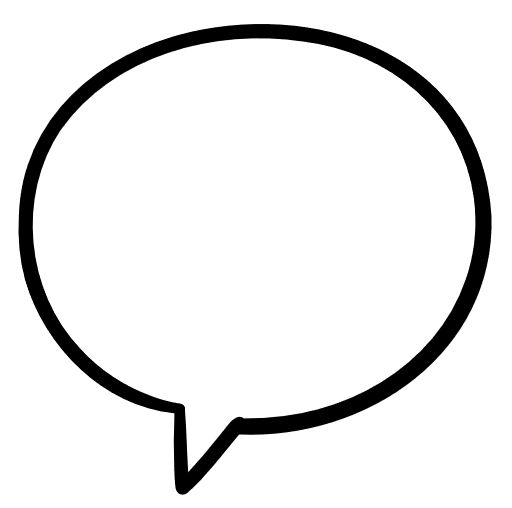 When gathering data, try not to change anything.
Active Listening:
Understand from the other person’s perspective – ask clarifying questions, restate, and ask for confirmation. Keep it short and clear.
Reflect and validate their feelings.
Allow for and validate differences.
Do not challenge their thoughts or beliefs!
Do not interpret on their behalf.
Be mindful of your body language – eye contact, facial expressions, open non-authoritative posture, appropriate proximity to individual in crisis, etc.
That sounds stressful, can you tell me more?
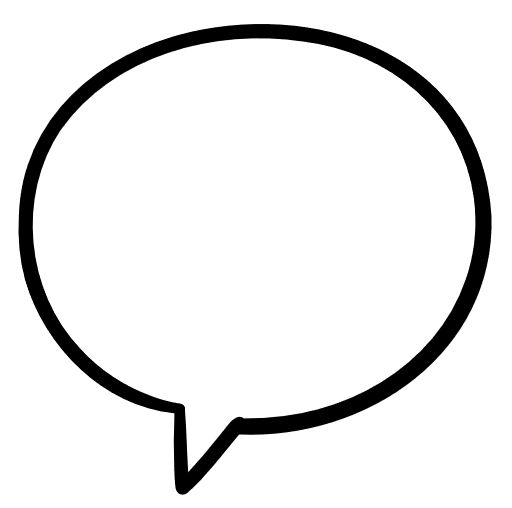 I have been hearing a voice at night.
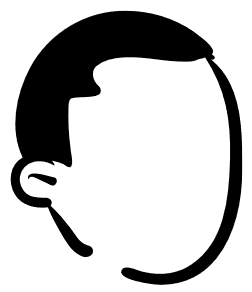 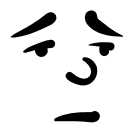 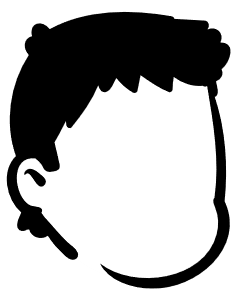 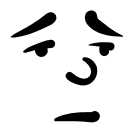 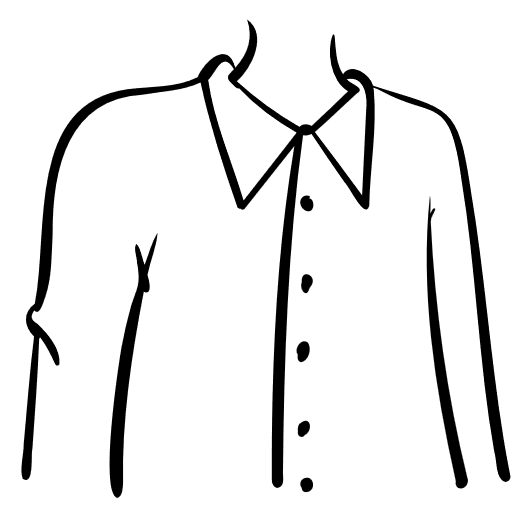 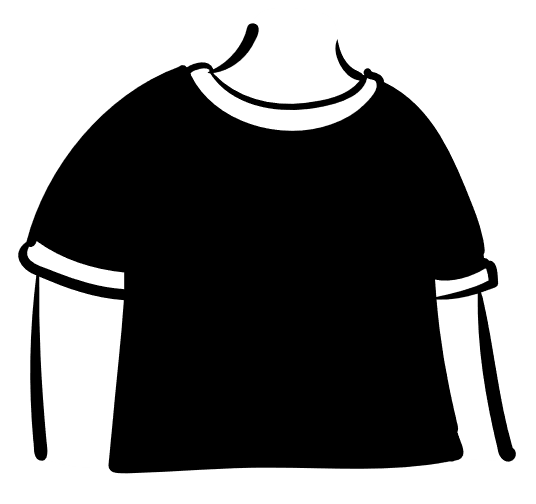 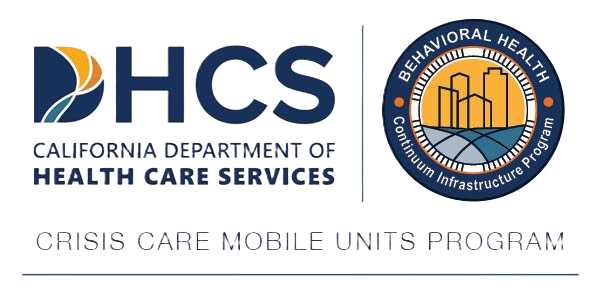 [Speaker Notes: Stay in the moment! You are not trying to change the member's perspective. You are trying to work with them to understand what they are experiencing and what can help them get regulated.  Validate their feelings.  Don't suggest alternative interpretations of facts.  Tell them that how they feel makes sense.]
Let’s Start the Conversation.
GATHER INFORMATION. Gather information about the experiences (symptoms):
"What is/are the experience(s)? Can you tell me more about it?" 
Openly address cultural and religious beliefs and experiences. "What do you think is causing these experiences?" 
TIME FRAMES: Assess whether this is a first episode or an ongoing experience:
When did this start? How often is it happening to you? Is it getting worse or more intense over time? What makes it worse? What makes it better?" 
Did anything stressful happen to you before or around the time this all started?
DISTRESS/IMPACT: Are these experiences (s) distressing? Are they impacting your daily life or relationships negatively, like going places or doing meaningful or important things to you? Can you tell me more about that?" 
SAFETY: "Are you ever worried about your safety? What makes you feel unsafe? What worries you?"
WELLBEING. Ask both the member and others present about their well-being: Ask: "Are you concerned about your/their health or wellbeing? Are you/your loved ones eating normally or sleeping normally? Taking care of yourself/themself?"
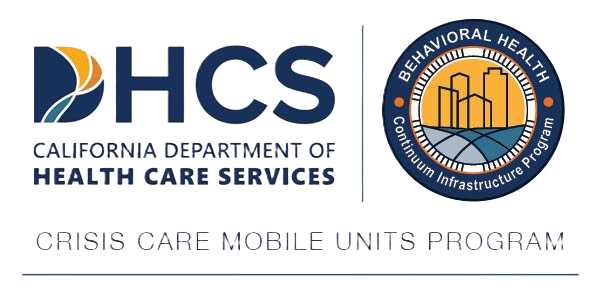 [Speaker Notes: You are tasked with assessing the safety of the member. Remember: just because they are experiencing psychosis doesn't mean that they can't safely stay in their current environment.  Ask the member and any others present to talk about the intensity, frequency, and impact of their symptoms.  Assess their ability—either on their own or with their loved ones—to meet their basic needs.]
Let’s Continue the Conversation.
Ask: "What’s working or not working? What have you tried to do to make yourself feel better? Did it work? What did you try that did not work? What are you considering now?"
You are looking for interventions that have been tried, whether they worked or not.
You are asking whether there are cultural or spiritual practices that could be helpful.
You are assessing the stability of the situation. For example, is anyone considering anything new or drastic that could impact the person? 
Ask: "How can we be helpful right now?"
Be ready to offer two to three options for how you could be helpful and/or what others have found helpful.
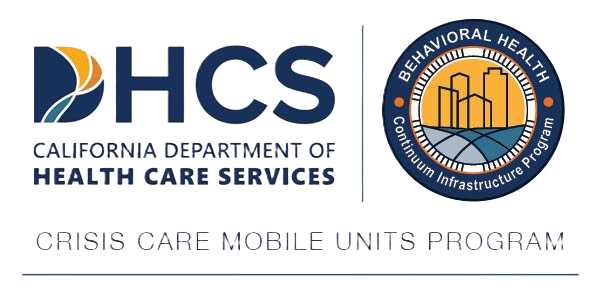 Remember: The Language We Use is Important.
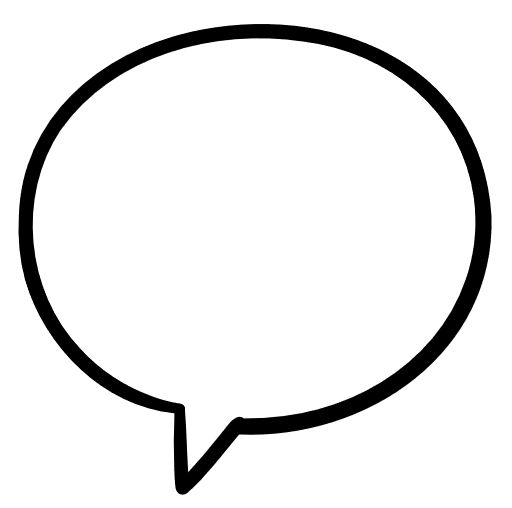 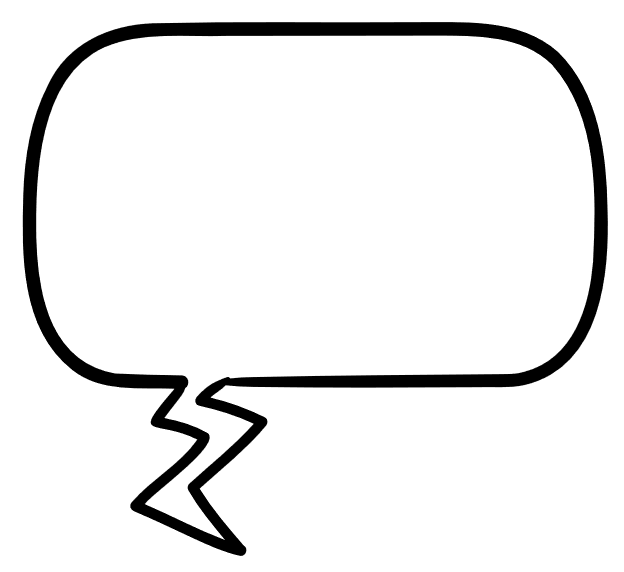 Everyone keeps saying I’m safe, but I really feel like someone is trying to hurt me.
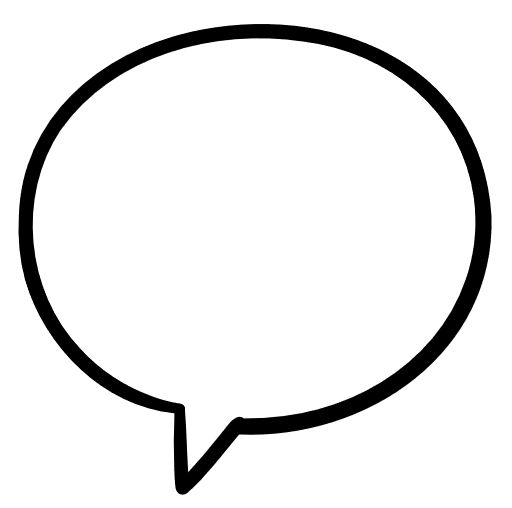 It’s normal to lack insight during an episode. Your son will be fine.
Can you help me understand what you’re experiencing?
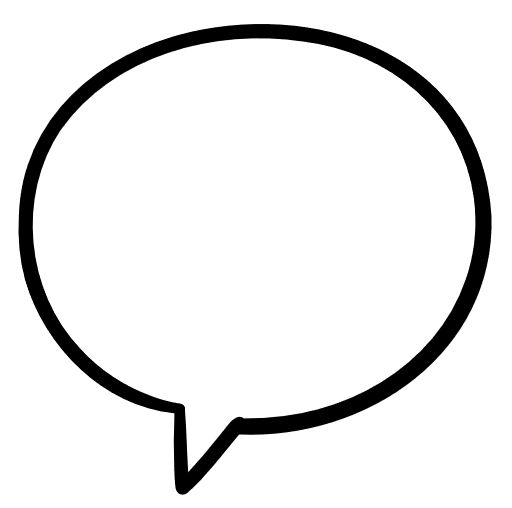 No one is listening to me!
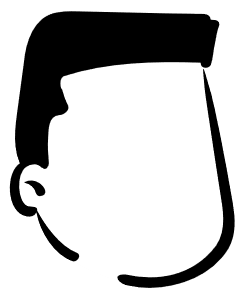 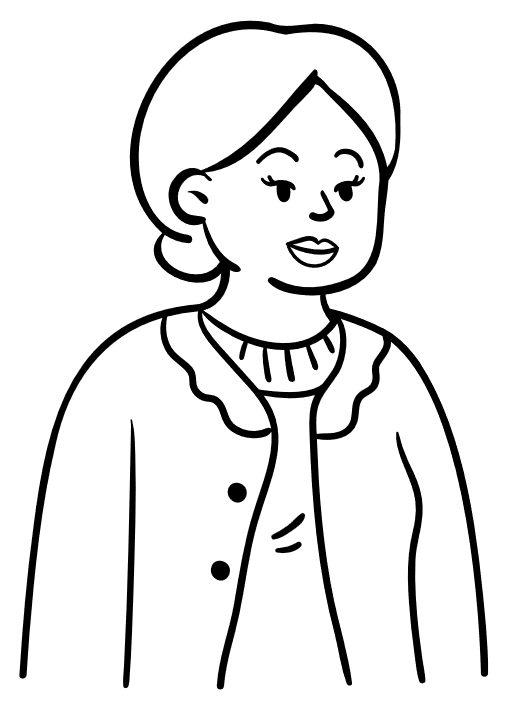 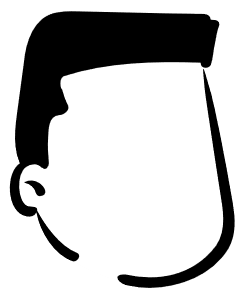 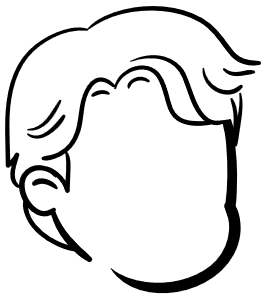 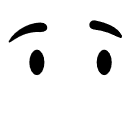 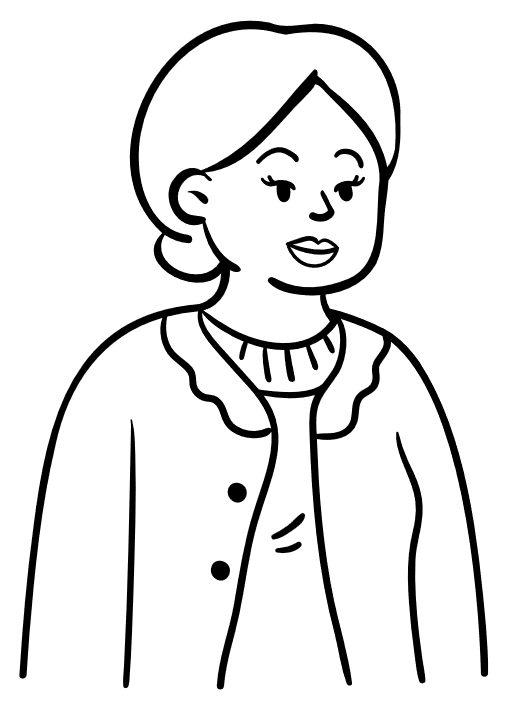 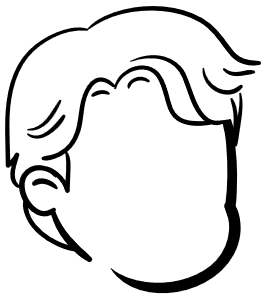 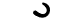 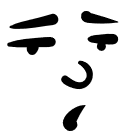 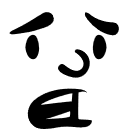 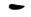 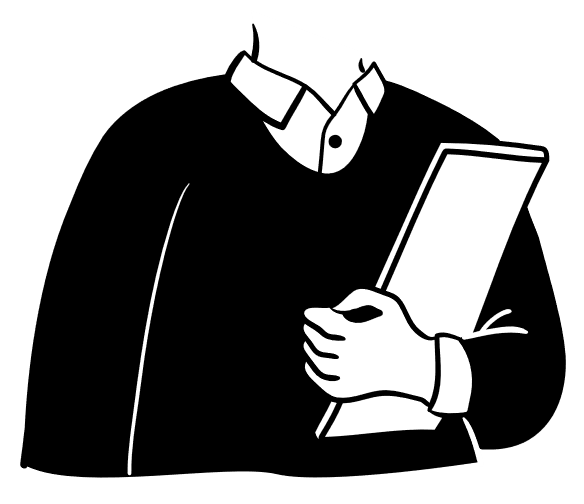 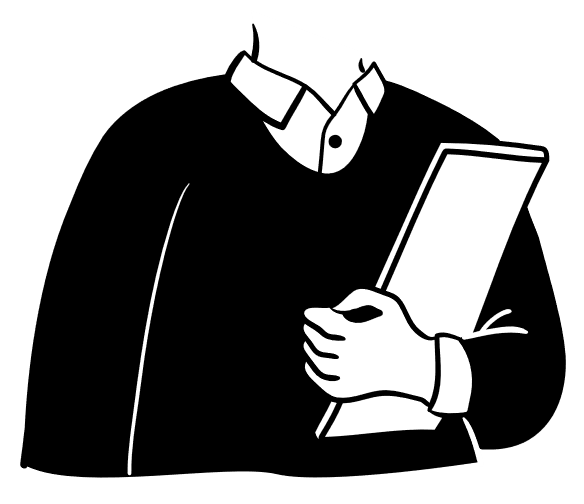 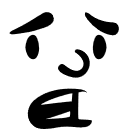 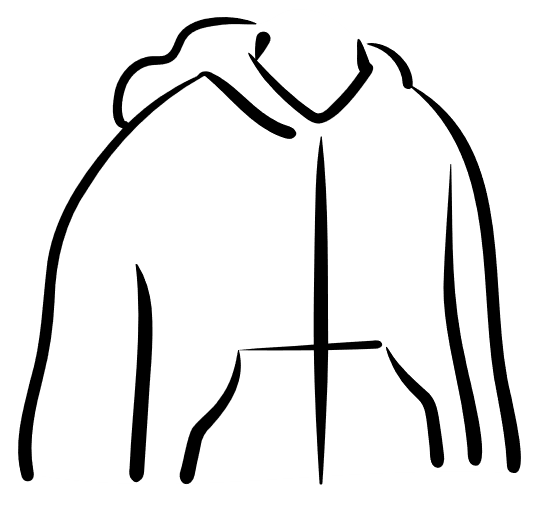 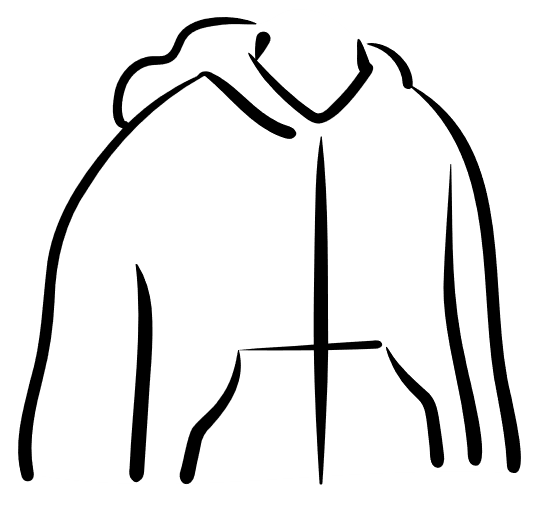 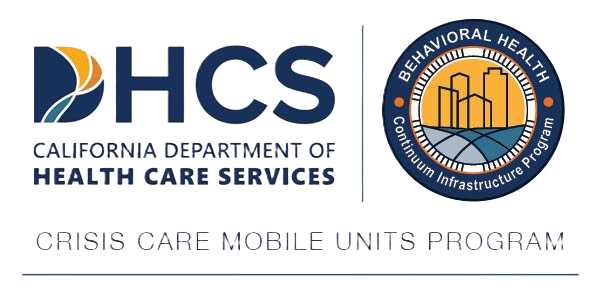 [Speaker Notes: Language can help people come together or make them feel disempowered, disconnected.
Language can help individuals feel heard or ignored.
Language can help make individuals feel validated or misunderstood.]
Managing Safety and Risk
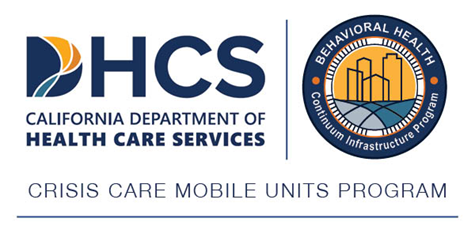 [Speaker Notes: Tara 
People often think/believe when psychosis is present there should be this alternative  way to approach the crisis and individual. Instead, MCTs should follow all existing best practices and understand what NOT to do that can potentially cause harm to the individual and family in crisis.

One of the primary goals of this series is to really support crisis workers feel to empowered and reduce stigma and fear around interacting with someone experiencing psychosis out in the field. Responders should approach with curiosity and respect. This reduces stigma around individuals experiencing psychosis and hopefully decreases fear in providers.

As Mobile crisis teams you will mostly likely interact with these individuals in a limited way (brief, and not ongoing treatment) This series is important to support mobile crisis teams needing to know what not to do and to do their best to support autonomy and incorporate natural supports when warranted and wanted.]
Is Psychosis “Dangerous?"
Individuals with psychosis are more likely to be victims than to perpetrate a crime. 
Individuals with psychosis are more likely than their peers to die by suicide.
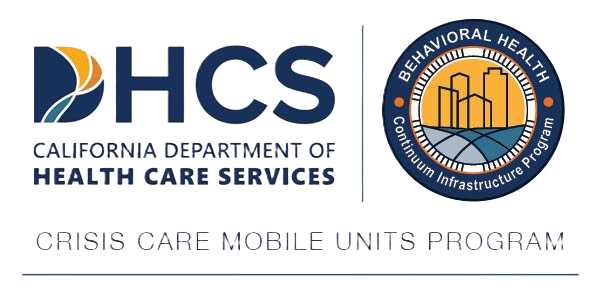 de Vries et al., 2019 and Cassidy et al., 2018
[Speaker Notes: Cassidy RM, Yang F, Kapczinski F, Passos IC. (2016) Risk Factors for Suicidality in Patients With Schizophrenia: A Systematic Review, Meta-analysis, and Meta-regression of 96 Studies. Schizophr Bull. 6;44(4):787-797. 

de Vries B, van Busschbach JT, van der Stouwe ECD, Aleman A, van Dijk JJM, Lysaker PH, Arends J, Nijman SA, Pijnenborg GHM. Prevalence Rate and Risk Factors of Victimization in Adult Patients With a Psychotic Disorder: A Systematic Review and Meta-analysis. Schizophr Bull. 2019 Jan 1;45(1):114-126. doi: 10.1093/schbul/sby020. PMID: 29547958; PMCID: PMC6293237.]
Psychosis and Suicide Risk Considerations
Risk of suicide is higher for people experiencing psychosis when individuals are: 
Distressed by their psychosis;
Have psychotic symptoms compelling them towards self-harm or suicide [i.e., command hallucinations]; or
When psychosis symptoms are new, and the individual is newly aware of their condition.
More men than women die by suicide, and women with psychosis are at higher risk than the general population of women.
Risk of suicide increases during the 3 to 6 months post-hospitalization.
Cassidy et al., 2016 and de Vries et al., 2019
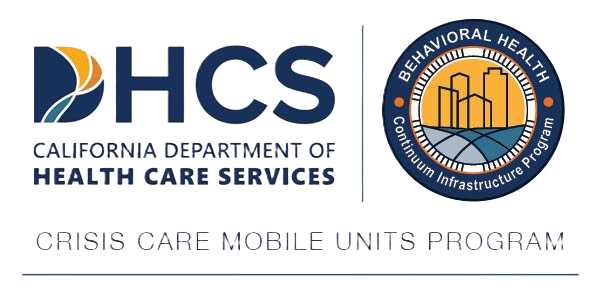 Safety and Risk
Safety and risk evaluation should be embedded in your crisis assessment tool.
Refer to the DHCS Crisis Assessment Tool to see how it is embedded.
Risk assessment is standard whether someone is having active psychosis or not.
When appropriate, consider risk to others.
Consider access to weapons and other items that can cause harm.
Consider other possible areas of risk: abuse by others (i.e., physical, medical, sexual, psychological, financial); wandering or running away; and housing stability.
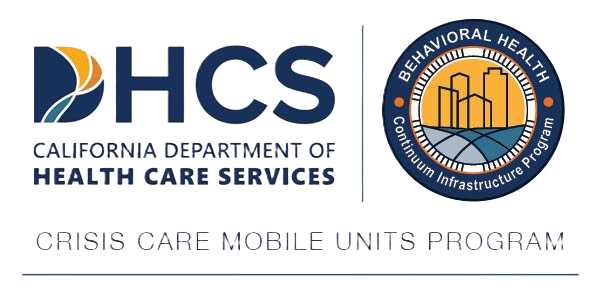 [Speaker Notes: Psychosis doesn't necessarily mean that a member can't stay safe in their own environment.  Assessment should still focus on whether they are at risk of harming self and others.  Remember: the assessment tool ask specifically about psychosis.  Be as detailed as you can in  your notes, including specific symptoms.

Symptoms of psychosis need to be considered in the context of the situation to which you respond.  For example, if someone is delusional, the question is whether the delusions are themselves are a source of risk.  If the delusions include suicidal components (e.g., god says I should kill myself), that is a risk of suicide.  This doesn't mean that all delusions are inherently risky. This is why it's so important to understand how the symptoms are manifesting and how the member is interpreting them.   

any mental health sxs increase risk for suicide- people can often get into a bubble thinking the risk is all about psychosis and ignore all the other risk factors contributing.  All risk factors need to be taken into account when assessing for suicide risk.]
Risk and Safety for Members and Danger to Others
Use the DHCS Crisis Assessment Tool to determine risk and safety for members and danger to others.
Has there been ideation? If yes, is there an intent, access to lethal means, and a plan? Are these current thoughts or past thoughts?
What is the intensity, duration, and controllability of these thoughts?
Has there ever been a time when you have had thoughts to hurt yourself or someone else? (ideation); 
If yes, how serious was it? (intent);
 Did anyone get hurt? (Plan)
If it was aborted or interrupted, could someone have been hurt?
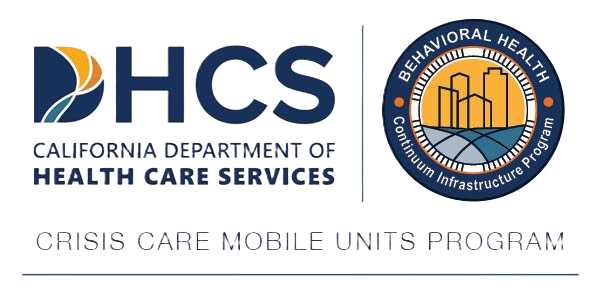 [Speaker Notes: Within the DHCS standardized crisis assessment tool there violence and homicidality risk assessments.  These should be completed with all members, including those experiencing psychosis.  Be sure to engage both the member and others on scene to understand how the psychotic episode or episodes impact/affect thinking that elevates risk. For example, if a member only experiences suicidal ideation when actively psychotic, there may be different treatment protocols than if this ideation persists outside of psychotic episodes.  

Asking about ideation is important and how we ask it is crucial. Individuals may not understand have you ever thought of suicide or homicide or do you have suicidal or homicidal thoughts, so be clear and ask directly, for individuals experiencing psychosis the suicidal or homicidal thoughts may not be their own (AH), but still is ideation if the the thoughts are commanding to hurt self or others. There are other factors to consider and questions to explore for ideation, plan, and intent.]
Potential Protective Factors
Access to mental health treatment
Positive attitude towards mental health treatment, often related to positive and validating experiences with mental health providers
Feeling connected with others
Effective problem-solving skills
Accepting and supportive social environment → conflict in living situation or with close relationships can increase risk!
Reasons for living
Supportive connections to religion and spirituality
Limited access to lethal means
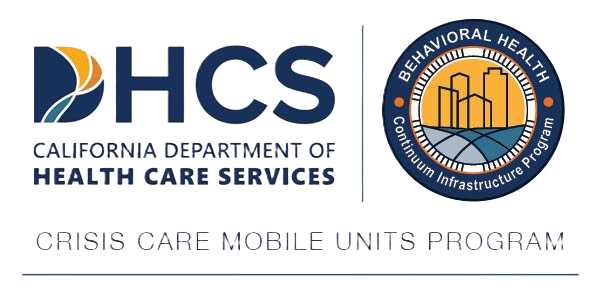 [Speaker Notes: Danielle

Protective factors are the same for people experiencing psychosis and those not experiencing psychosis.  Each of these protective factors are dependent upon the individual and how they view their situation. These are provided as an information touch point to reference. When creating safety plans with a member experiencing psychosis, each of these need to be assessed both within the context of active psychosis and outside of the episodes.  

Note that access to lethal means may look different for those experiencing psychosis.  Make sure to fully explore the specifics of any suicide plan.]
Partner to Create a Safety Plan!
Risk to self and others can often be managed in the community with appropriate supports and a safety plan in place.
Not all cases are the same, and it is important to complete thorough risk assessment to determine safety risks and willingness/ability to collaborate.
It is important to be in partnership with the individual and or family (as appropriate) when trying to engage in meaningful safety planning.
Hospitalization is often traumatic for people and their loved ones, and should be considered when safety planning does not work. 
Discuss the option of CSC programs (Session 3)
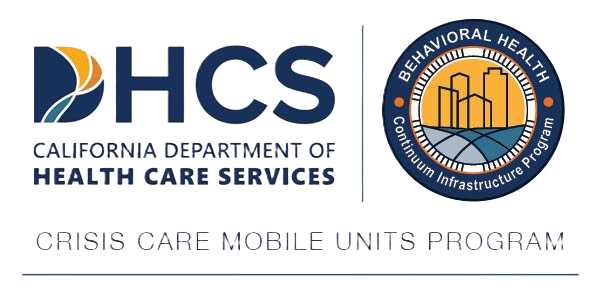 [Speaker Notes: Mobile crisis team members cannot predict DTS/DTO, only risk can be assessed. Psychosis itself is not an indicator of lack of ability to safety plan.

However, people in the throes of a psychotic episode may not be able to engage in safety planning with the MCT.  In these cases, engaging families and onsite natural supports is vital  While confidentiality rules are firmly in place, you can also try facilitate connections when appropriate.. For example, you could say, "It's obvious that your mom loves you a lot; can we bring her into this discussion?"  If loved ones onsite are comfortable and confident, there may be situations when it is safe to leave the member under their care.]
Additional Safety Considerations                         for Safety Planning
Potential abuse by others (e.g., physical, medical, sexual, psychological, financial).
Do not discount a member's report of abuse by others. It's not your job to evaluate the truth, just to report and make sure the individual is safe to remain where they are. 
Risk of wandering or running away
This can put the person at very high risk for violence and exploitation.
Housing stability or instability 
It is common for members' families to feel scared, frustrated, or fed up.  If they are not prepared to offer stable housing, that is a risk factor.
Ability to care for self (food, shelter, clothing, managing medical conditions, etc.)
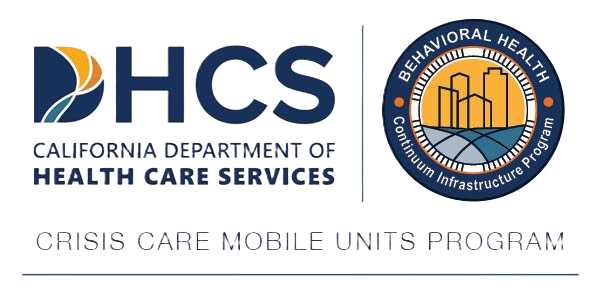 [Speaker Notes: Danielle hands to Tara 

Speaker note: 
Members experiencing psychosis are at higher risk for abuse and exploitation.  It is vital to believe all reports of abuse or violence.

Families and others living the home may get scared and/or believe that the symptoms are the result of drug use. People with psychotic episodes are in danger of being kicked out of their housing; on the street, are elevated risk for abuse and violence.  Symptoms of psychosis may also be interpreted as dangerous or threatening by law enforcement if encountered on the streets.  For example, someone may brandish a weapon under the delusion that they are protecting other people.  This poses extreme risk of escalated use of force.  

Any reports of wandering, running away, or being evicted from their current housing situation should be considered a major risk factor.]
What MCTs Need to Know: Evaluation of Psychosis Experiences
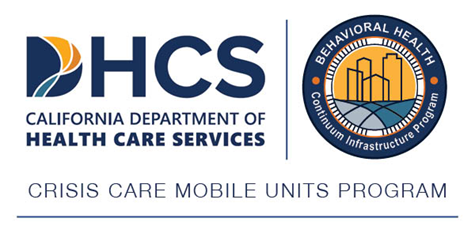 [Speaker Notes: Tara 
People often think/believe when psychosis is present there should be this alternative  way to approach the crisis and individual. Instead, MCTs should follow all existing best practices and understand what NOT to do that can potentially cause harm to the individual and family in crisis.

One of the primary goals of this series is to really support crisis workers feel to empowered and reduce stigma and fear around interacting with someone experiencing psychosis out in the field. Responders should approach with curiosity and respect. This reduces stigma around individuals experiencing psychosis and hopefully decreases fear in providers.

As Mobile crisis teams you will mostly likely interact with these individuals in a limited way (brief, and not ongoing treatment) This series is important to support mobile crisis teams needing to know what not to do and to do their best to support autonomy and incorporate natural supports when warranted and wanted.]
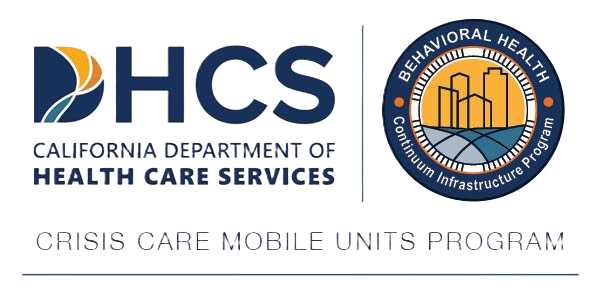 Common Experiences Include:
[Speaker Notes: Tara
Psychosis looks different for everyone; however,]
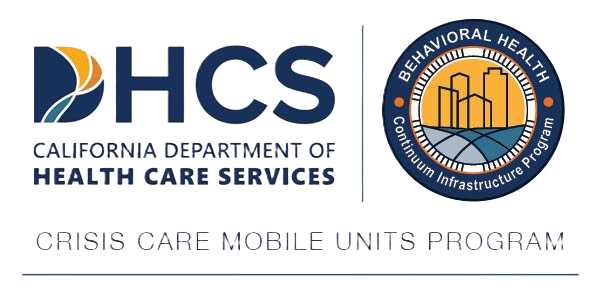 Potential Impacts of Psychosis on Daily Life
[Speaker Notes: Tara]
Psychosis experiences exist on a spectrum.
Do these experiences cause worry, concern, or distress?
Do these experiences impact what matters to the person?
Do these experiences get in the way of anything?
When discussing impact, it is important to look at how these experiences are impacting the whole individual.
Less Impactful         More Impactful
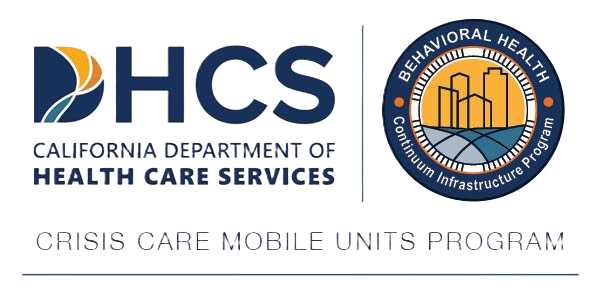 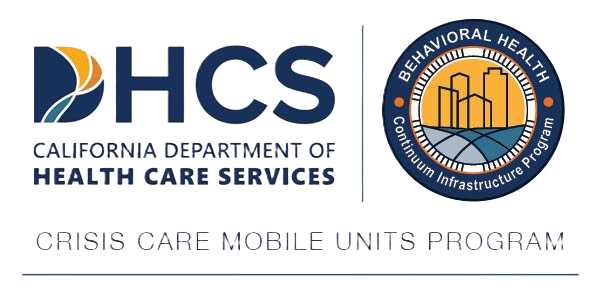 Important Factors to Consider
[Speaker Notes: Apurva]
Many medical conditions can cause mental health symptoms, including psychosis.
Medical causes must be evaluated and reasonably ruled out by the appropriate medical professionals.
In addition to the individual, family members, and support persons, other people onsite during the response can be helpful sources of information and medical history (including childhood medical history).
Medical Considerations
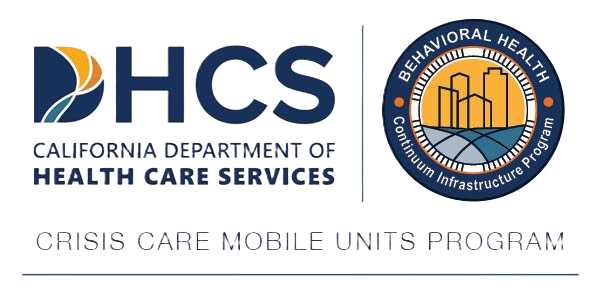 [Speaker Notes: Apurva 
Call for service that include first episode psychosis can be initiated by either the individual themselves for (e.g. paranoia), family members, or community members for out of behaviors not within normal limits. 

Mobile crisis teams are not medical staff and should not be diagnosing medical conditions.  This brief overview of the alternate causes of behaviors that can be confused with psychosis is intended to ensure that, in moments of high acuity and intensity, mobile crisis team members have awareness of other causes of the presenting symptoms.  

MCTs should err on the side of caution and engage EMTs/911 if there is doubt as to whether the presenting symptoms are caused by a psychotic episode or by other medical condtions.]
What Do all These Illnesses Have in Common?
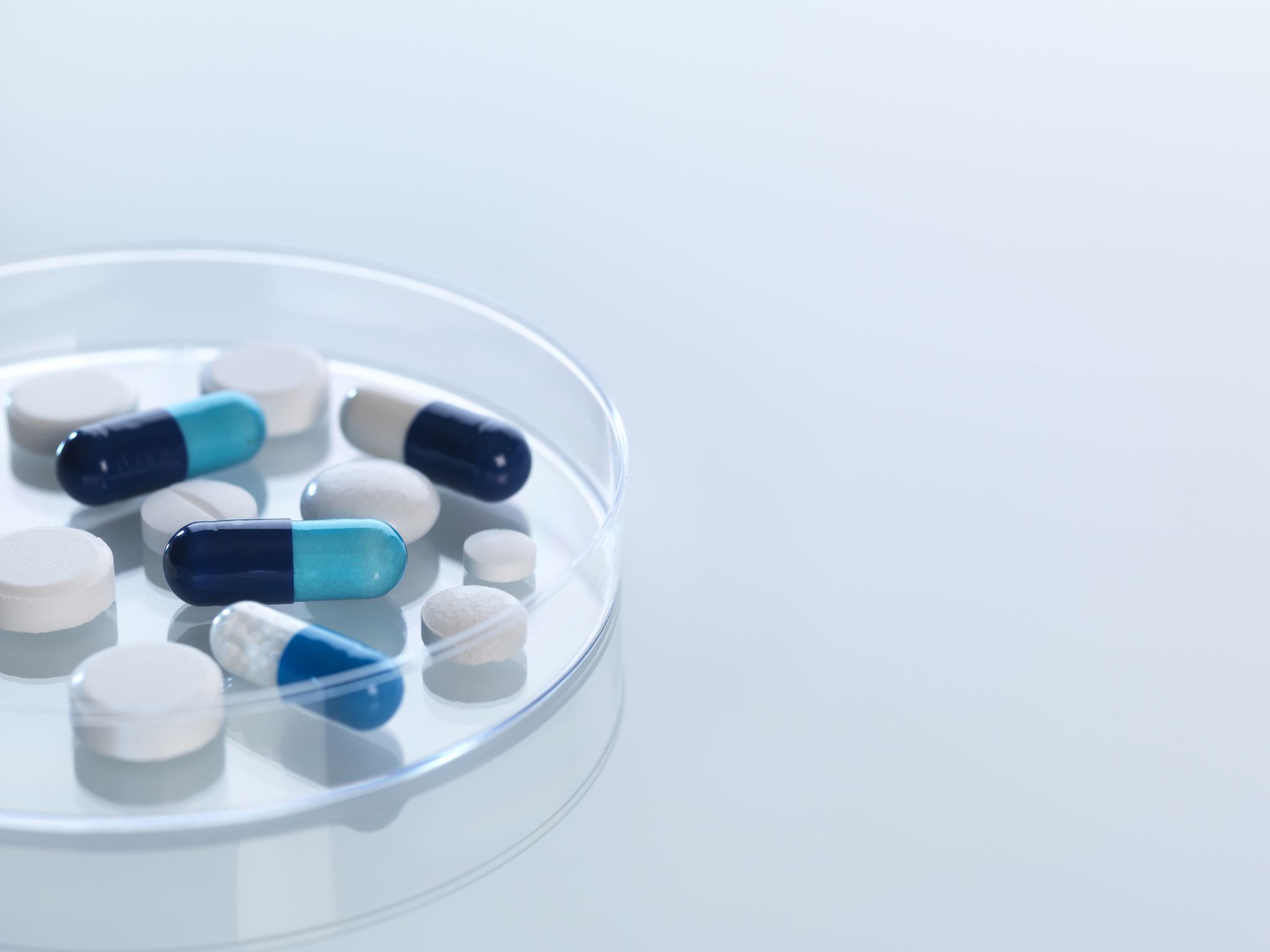 Seizures
Substance intoxication/withdrawal
Medication interactions
Hypoglycemia or hyperglycemia
Electrolyte or metabolic abnormalities
Hypoxia
Sleep deprivation
Stroke
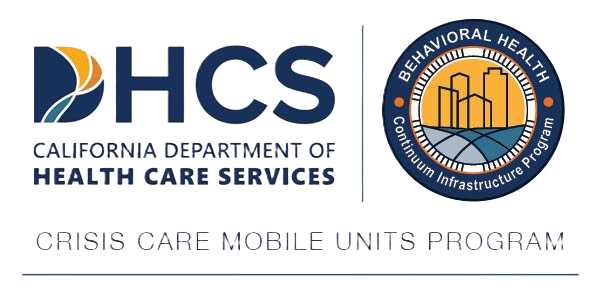 [Speaker Notes: Apurva

All of these conditions (And more that are not listed here) can present behaviors or signs that resemble psychosis, so it’s important to ensure we’re not missing a medical cause for the person’s experiences.]
If You Hear or Observe Clear Evidence of…
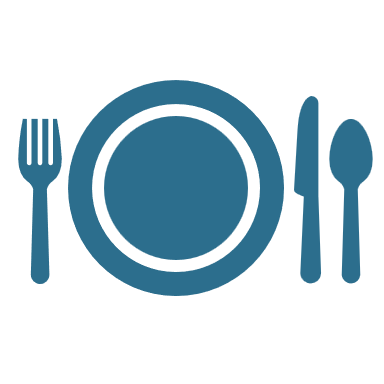 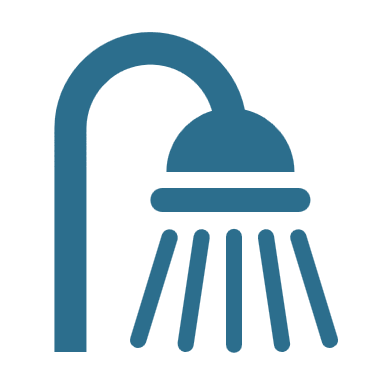 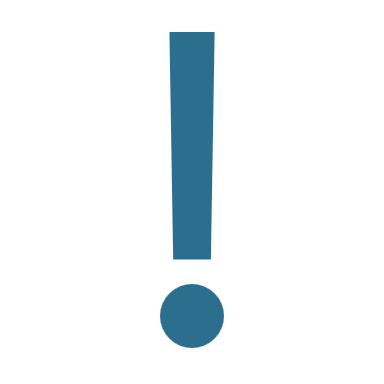 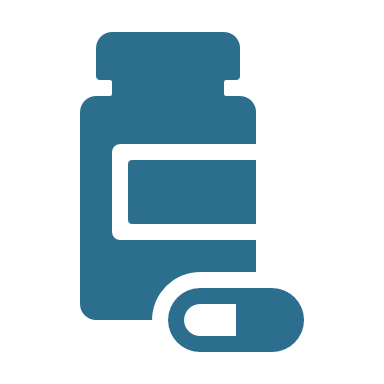 If a medical issue could be part of the picture and medical treatment is needed OR
the individual meets criteria for grave disability, immediately call 911 for assistance.
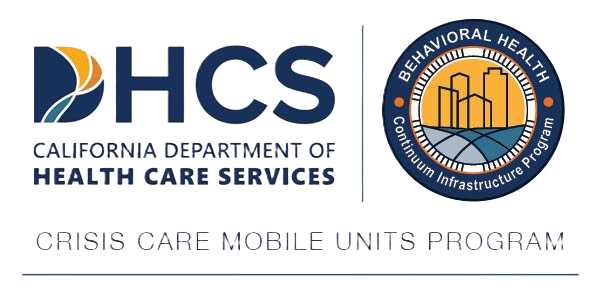 [Speaker Notes: Apurva

If you hear or observe these things, it’s important to seek out medical care, and important to consider whether they may be struggling to adequately care for themselves, or meeting the grave disability criteria for a hold.

NOTE: For mobile crisis team you may need to consult your clinical supervisor or activate a team member designated to write the application for up to 72-Hour Assessment, Evaluation, and Crisis Intervention.]
Life-Threatening Signs:
Severe Altered Level of Consciousness:
Individual appears unresponsive or fluctuates between hyperalert and lethargic states
Does not respond to verbal, physical, or environmental stimuli
Disorientation (not able to say their name, birthday, other basic biographical information)
Labored Breathing or Respiratory Distress:
Audible wheezing, gasping for air, or visibly struggling to breathe
Bluish discoloration of lips or fingertips (cyanosis)
Seizures:
Staring spells, not responding when name is called, uncontrollable shaking movements, urinary/fecal incontinence, tongue biting, and symptoms of confusion/disorientation
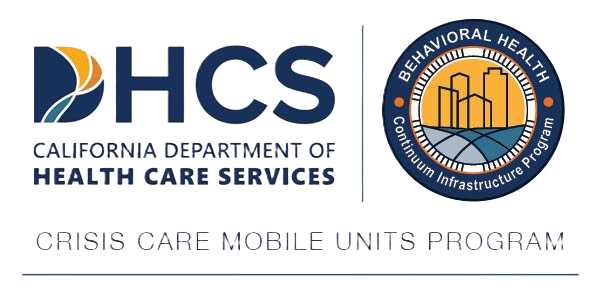 [Speaker Notes: Apurva
indicate immediate need to call 911 or emergency services: 

These are red flag medical signs; individuals experiencing the above warrant emergency medical evaluation and care. Altered level of consciousness could be many things (stroke, intoxication, medication adverse reaction, dehydration, infection, seizures). If they are struggling to breath, or appear cyanotic (fingers, lips look bluish colored) or they are unresponsive, call EMT/911 or bring to ED for medical care]
Life-Threatening Signs
Body Temperature Change:
Current or recent fever (temp > 100.4 ℉ ; more concerning if temp >103 ℉).
Profuse sweating, flushed skin, or signs of hyperthermia (heat stroke, neuroleptic malignant syndrome).
Shivering or hypothermia without obvious environmental cause
Signs of Stroke or Neurological Crisis:
New onset facial drooping, arm weakness, or slurred speech (FAST symptoms).
Sudden onset of confusion or inability to speak coherently
Pupillary changes (large or pinpoint, asymmetric); eye movement changes
Physical Trauma or Head Injury:
Visible wounds, bleeding, or dark-colored urine
Signs of a concussion (e.g., vomiting, confusion, dizziness, sleepiness)
Headache
Vision changes (blurry vision, loss of vision)
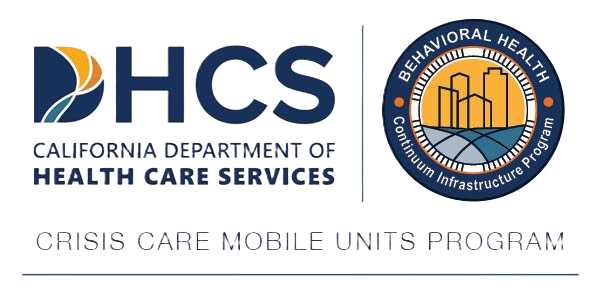 [Speaker Notes: Apurva

indicate immediate need to call 911 or emergency services: 

These are red flag medical signs; individuals experiencing the above warrant emergency medical evaluation and care. ​
Body temperature changes can have intense negative medical consequences! If they’re having high temperature, appear flushed, or having high temperature plus muscle rigidity, this could be neuroleptic malignant syndrome and they need to be brought to the ED for medical evaluation and care. This can be life threatening! ​
Stroke – remember, TIME IS BRAIN. Do not delay medical assessment/care, as this can have profound negative consequences if folks face delays in care.​
Also look for physical trauma or signs of a head injury and seen out medical care if this has happened.]
Applying Your Knowledge: Back to the Case Scenario
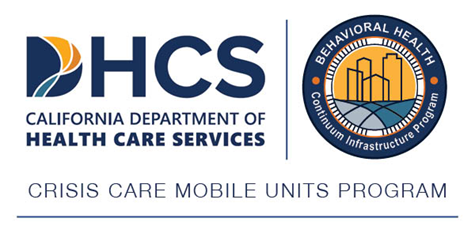 [Speaker Notes: Tara 
People often think/believe when psychosis is present there should be this alternative  way to approach the crisis and individual. Instead, MCTs should follow all existing best practices and understand what NOT to do that can potentially cause harm to the individual and family in crisis.

One of the primary goals of this series is to really support crisis workers feel to empowered and reduce stigma and fear around interacting with someone experiencing psychosis out in the field. Responders should approach with curiosity and respect. This reduces stigma around individuals experiencing psychosis and hopefully decreases fear in providers.

As Mobile crisis teams you will mostly likely interact with these individuals in a limited way (brief, and not ongoing treatment) This series is important to support mobile crisis teams needing to know what not to do and to do their best to support autonomy and incorporate natural supports when warranted and wanted.]
The Situation 1
On Site, One MCT Member Engages With the Son, Who Says: 
“I don't know. Weird stuff started happening a few months ago. I started hearing sounds like spitting noises and whispering voices, and I felt I was being targeted by my neighbors who I think are messing with me on purpose. I don't know why they'd do this to me. The only place it doesn't happen as much is in my room, and if I listen to music, sometimes it quiets down. My mom doesn’t understand and tried to make me see my pediatrician. That makes no sense, bro! How is my doctor supposed to help me with an issue with my neighbor? It's been hard to leave my room, and I know I'm missing too much school."
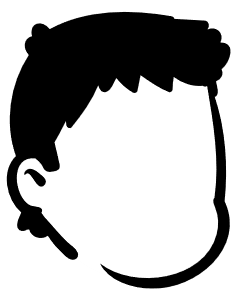 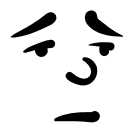 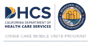 [Speaker Notes: Apurva will narrate this slide

At this point in the scenario the mobile crisis team member has successfully established rapport and asked open ended questions to learn more about their experience. They now engage in active listening and hear their story in order to move to the next step.]
The Situation 2
Another MCT Member Engages With the Mother:
“He has been in his room and missing school for 3 weeks now, and I've gotten calls from school that they're going to report me for his truancy. He's always been a good student until a few weeks ago, and something has changed, and I'm worried. I can't get him to leave his room except for when he needs to use the bathroom. He's not showering or brushing his teeth. He keeps talking about how the neighbors are punishing him, but it doesn't make any sense! They're nice people. We've known them a long time. Two days ago, he began to become suspicious of the food and water I bring him, and he's been declining to eat except for some snacks like chips. I made an urgent appointment with the pediatrician, but he got angry and refused to leave the room. I don't know what to do!"
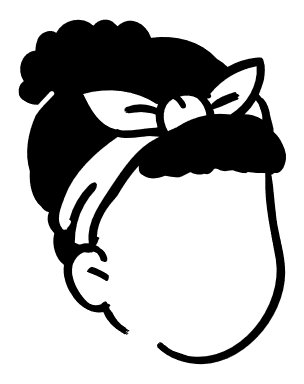 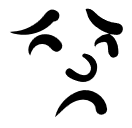 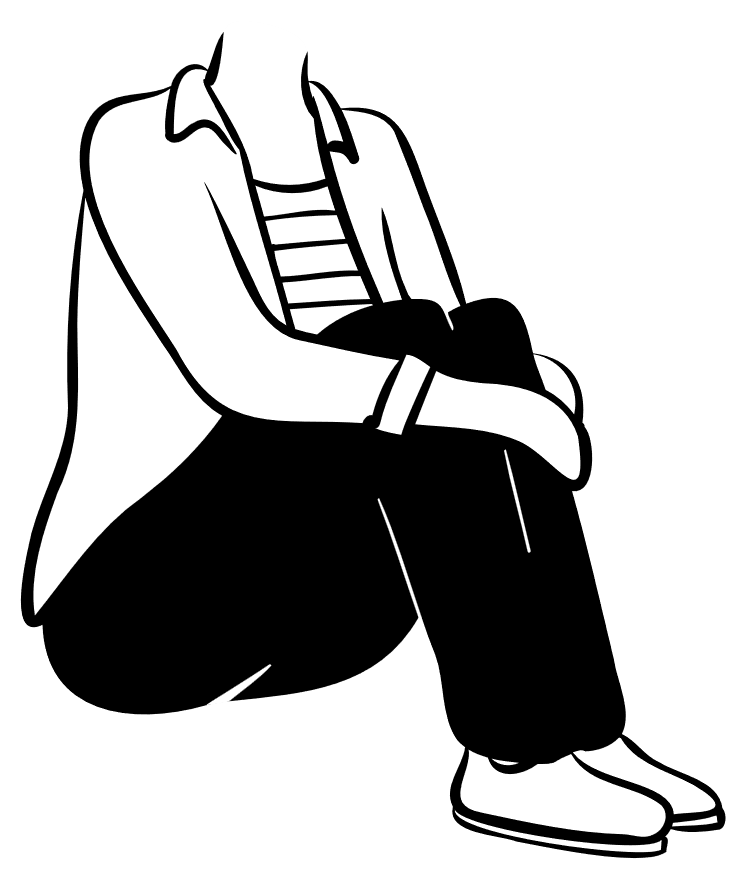 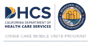 [Speaker Notes: Apurva will narrate this slide]
What Do We Know So Far?
From the son’s perspective:
From the mother's perspective:
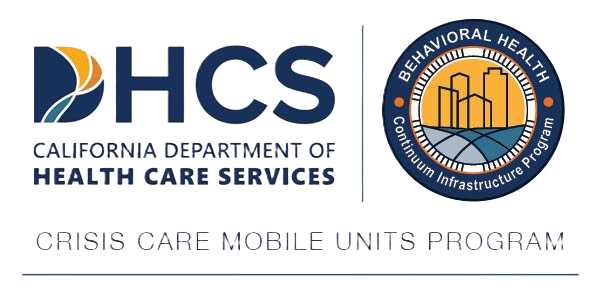 Concern for ability to care for self (access food, water, clothing, shelter)?
Risks to self?
Let’s Think About Risk.Turn to your neighbor and discuss.
Risks to others?
Concern for a medical condition?
A known medical condition that if left untreated could lead to imminent harm/death?
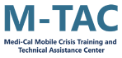 Provide Support and Offer Help: “Thank you for sharing all of this with us! It sounds like there’s been a lot going on, and we are here to help. We have some ideas that could be helpful… Let’s discuss.”
Identify a shared concern/goal: “Both you and your mother mentioned similar concerns, like the challenge of going to school. It sounds like that's been hard because of these unusual experiences with your neighbor."
So, What Do We Do?
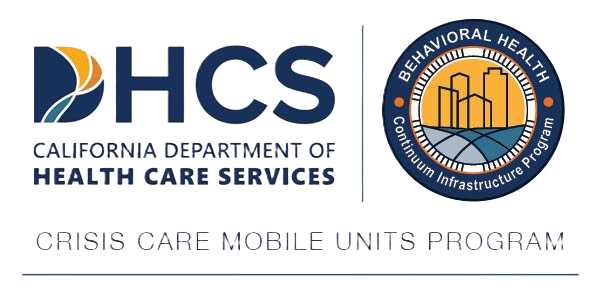 Help the mother communicate and connect better with her son by Model/Teach Communication Skills:
Listen: Actively listen without judgment.
Empathize: Try to understand their perspective and validate their feelings.
Agree: Find common ground and agree on small, achievable goals.
Partner: Work together as a team (if son wants) on the next steps.
So, What Do We Do?
Based on LEAP model by Dr. Amador*
Source: Based on LEAP model by Dr. Amador*
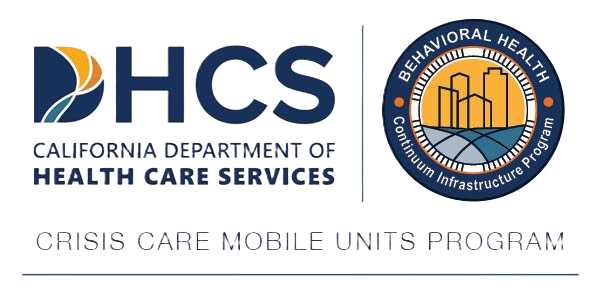 [Speaker Notes: *note about caveats related to Dr Amador's work

Emphasize how this skillset can help the mother communicate and connect better with her son.]
In addressing the son, “How can we help you feel safer and more supported?”
Linkage to programs (CSC) (Explain what it is and how it could be helpful.) 
Explain how a pediatrician visit could be helpful to make sure nothing medical is going on.
Request school-based services (Request IEP evaluation, ERMHS evaluation). 
Make a safety plan together, identifying the son's preferred coping tools.
Also involve the mother in helping her identify ways she can be supportive.
In addressing the mother, “If you feel really worried about safety, what could you do?”
Listen, empathize, agree, and partner with her son. 
Use the safety plan.
Call mobile crisis again.
Acknowledge that it can be scary to call the police, especially for people in marginalized communities.
Confirm that calling 911 may be necessary if there are immediate threats to safety or medical concerns. (He stops eating completely or has other medical concerns.)
What Do We Do?
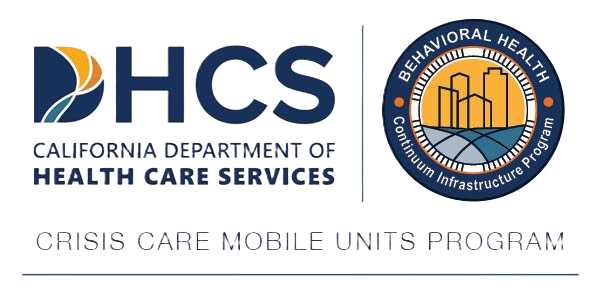 Key Takeaways for Effective Engagement and Assessment:
Focus on listening actively.
De-escalate the situation through supportive communication.
Evaluate for safety. 
Operate within the context that many situations of psychosis do not need hospitalization. A safety plan and connection to outpatient programs is often enough/a good first step.
Focus on linking them to what they want and need.
Assess what has and has not worked in the past.
Provide resources that are accessible to the individual and their support persons based on insurance, culture, and language.
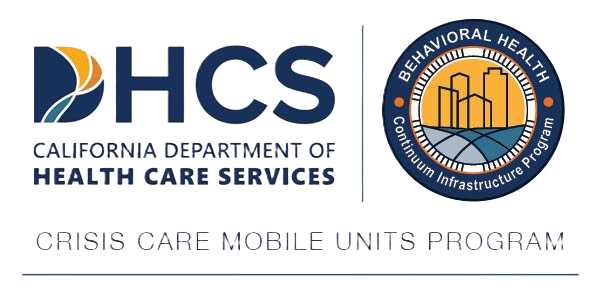 Psychosis looks different for everyone; psychosis is unique, and there is no universal presentation​.
Language is key. Avoid confrontation, speak in a calm and reassuring tone, use simple language, and focus on validating their feelings without validating the content of their delusions. ​
Use active listening. Pay close attention to what the person is saying and try to identify activations that may be contributing to their distress. Show up with a lens of trying to understand their experience and what is happening.​
Have empathy and a nonjudgmental approach. Try to understand the person's perspective and avoid dismissing their experiences​.
View the person holistically and consider any natural supports that can help in keeping the person safe without using restrictive interventions​.
Summary of Takeaways for Mobile Crisis Teams
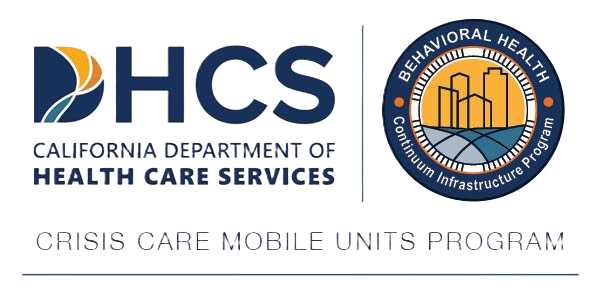 [Speaker Notes: Danielle]
Gentle reminders about the complexities of supporting an individual experiencing psychosis through mobile crisis response.
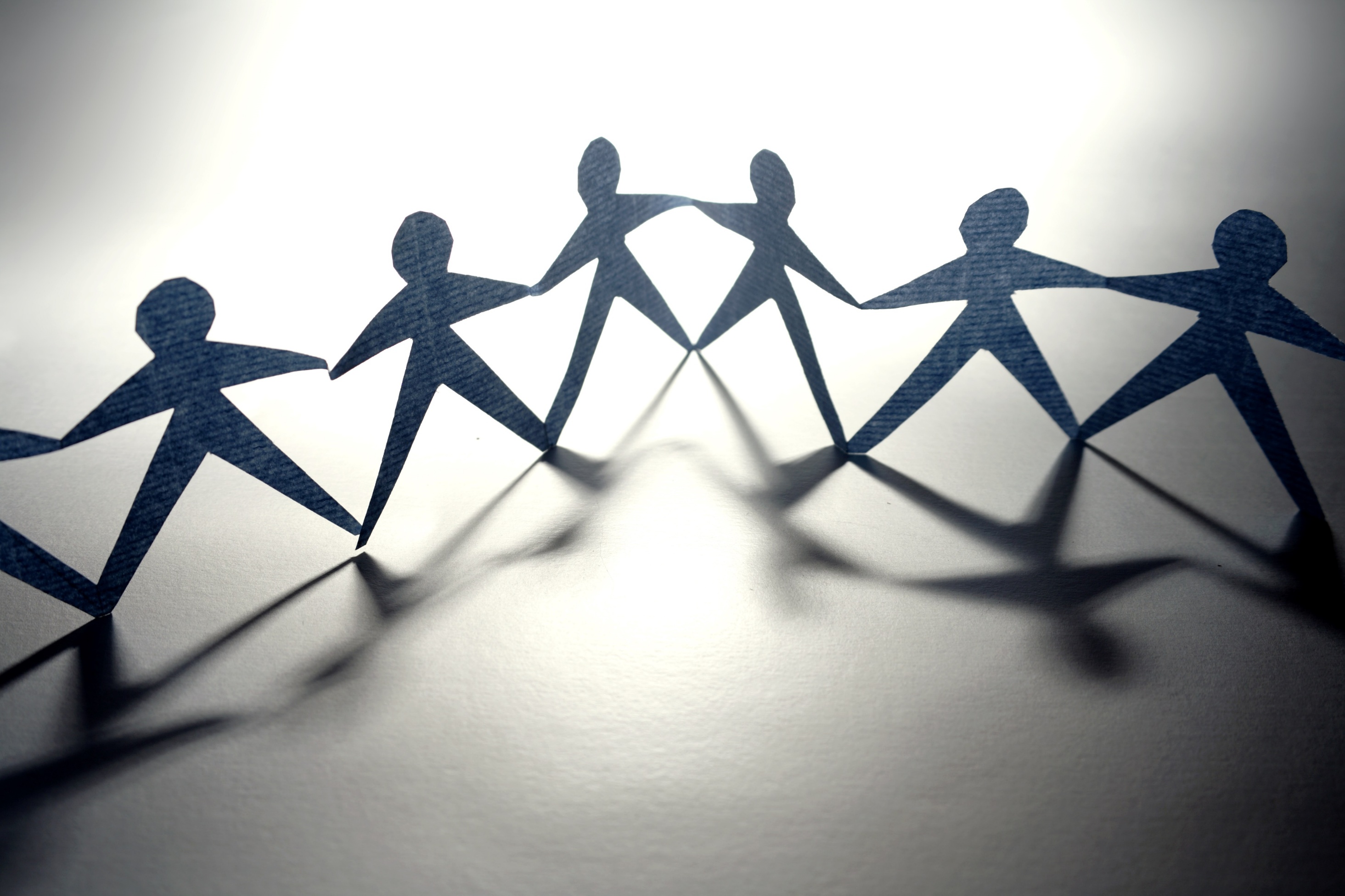 How families and communities respond to psychosis may look different for everyone depending on their role.
Different perspectives can impact the information that is shared and/or what is seen as a “crisis.”
Individuals in psychosis may want different levels of engagement in care. Their voice is important.

Support persons’ level of engagement in care is determined by multiple factors.
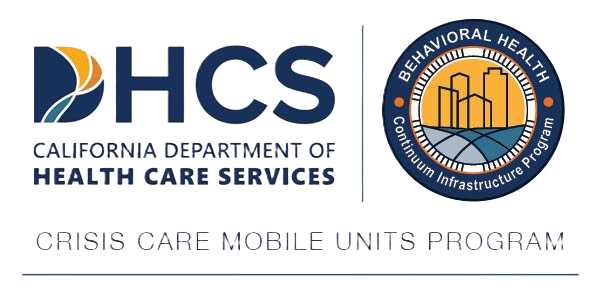 [Speaker Notes: Dr. Pierce

Gentle reminders about the complexities of supporting an individual experiencing psychosis through mobile crisis response.

There is no one universal approach when working with and Indvidual in crisis especially an individual experiencing psychosis. Adapting to the persons experience and what they need in the moment is crucial. Listening to understand their current state will support how you engage with them and what supports are needed.]
Questions?
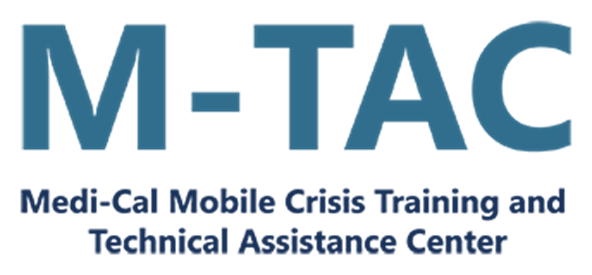 Thank you!
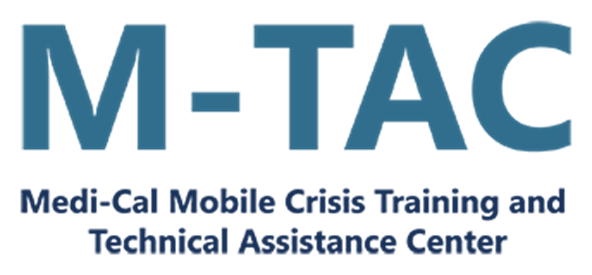 References
Cassidy RM, Yang F, Kapczinski F, Passos IC. (2016). Risk Factors for Suicidality in Patients With Schizophrenia: A Systematic Review, Meta-analysis, and Meta-regression of 96 Studies. Schizophr Bull. 6;44(4):787-797. 
Curtin, Sally C. and Hedegaard, Holly (2019). Suicide rates for females and males by race and ethnicity : United States, 1999 and 2017. 
de Vries B, van Busschbach JT, van der Stouwe ECD, Aleman A, van Dijk JJM, Lysaker PH, Arends J, Nijman SA, Pijnenborg GHM. (2019). Prevalence Rate and Risk Factors of Victimization in Adult Patients With a Psychotic Disorder: A Systematic Review and Meta-analysis. Schizophr Bull. 45(1):114-126.
LEAP Institute: https://leapinstitute.org/about/
Trevor Project. (2019). National survey on LGBTQ youth mental health. The Trevor Project.
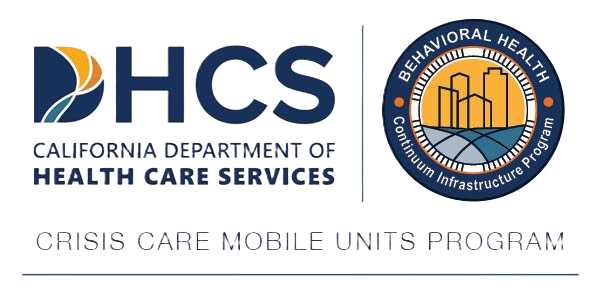